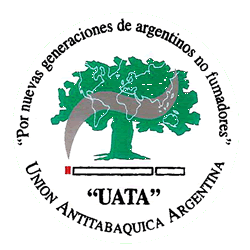 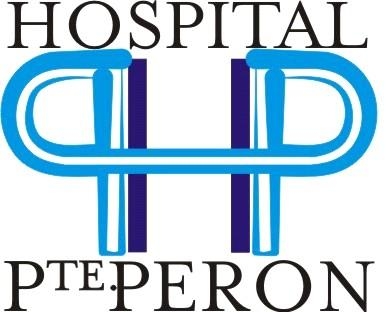 TABACO Y EPOC
Dra. Cristina Gaitán

Jefa Servicio Neumonología
Htal. Pte. Perón - Avellaneda
EPOC
La EPOC es una enfermedad inflamatoria crónica prevenible y tratable caracterizada por una limitación del flujo aéreo  que no es completamente reversible. 
Esta limitación suele ser  progresiva  y  se asocia a una respuesta inflamatoria anómala del pulmón a partículas o gases nocivos, especialmente tabaco.
 Si bien el tabaco es la causa principal, también sabido es que no todos los fumadores desarrollarán EPOC.
 Hay una predisposición individual  (genética) que hace que solamente alrededor del 20 % lo desarrolle .
FACTORES PREDISPONENTES
FACTORES GENETICOS: 
 Déficit de Alfa 1 antitripsina.
 Atopía (Aquellos fumadores alérgicos desarrollarán con más facilidad Asma y/o EPOC). 

FACTORES ADQUIRIDOS: 
TABAQUISMO
INHALACION DE GASES TOXICOS (al potenciarse  con la adicción tabáquica y la base atópica facilitan notablemente la predisposición a enfermar).
CONTAMINACION AMBIENTAL
El papel de la contaminación medioambiental como causante de la EPOC es poco claro, pero la contaminación urbana es perjudicial para los pacientes afectados por esta enfermedad.
Factores laborales, como una exposición intensa o prolongada al polvo, agentes químicos, vapor, etc. pueden ser causantes de EPOC en un individuo con independencia de si fuma y aumentar el riesgo de contraer la enfermedad en los pacientes fumadores.
La contaminación interior resultante del combustible de biomasa ha sido implicada como factor de riesgo para desarrollar EPOC.
FUMADORES PASIVOS
La exposición pasiva al humo del tabaco también contribuye en la aparición de síntomas respiratorios y disminuye la capacidad pulmonar en los niños en edad escolar. 
En la vida adulta esto puede conducir al desarrollo de la EPOC.
El DNA puede ser clave en el      desarrollo del Enfisema Pulmonar
La posibilidad de desarrollar o no enfisema pulmonar podría estar determinada por información genética, de acuerdo con una investigación realizada por científicos de Johns Hopkins University. 
Los resultados concluyen que la longitud de los telómeros, estructuras de proteínas de ADN que protegen los extremos de los cromosomas, está relacionada con la resistencia al humo de cigarrillo.
LOS TELOMEROS
Han encontrado que en ratones que tienen telómeros cortos, hubo un aumento significativo de riesgo a contraer una enfermedad después de la exposición al humo del cigarrillo.
La longitud de los telómeros no sólo está determinada genéticamente, sino que también se acorta progresivamente con la división celular. Los telómeros cortos son considerados un marcador del envejecimiento en las células.
EVIDENCIA CIENTIFICA
El análisis incluyó no sólo el tejido pulmonar sino también la función pulmonar de los ratones. 
“Aunque los ratones no tenían enfermedad pulmonar al inicio del estudio, después de la exposición al humo del cigarrillo, desarrollaron enfisema. En contraste, los ratones con telómeros más largos no desarrollaron enfermedad pulmonar”.
Las células con ADN dañado dejaron de dividirse, y las células del pulmón con demasiado daño ya no podían ser reparadas, lo que contribuyó al enfisema.
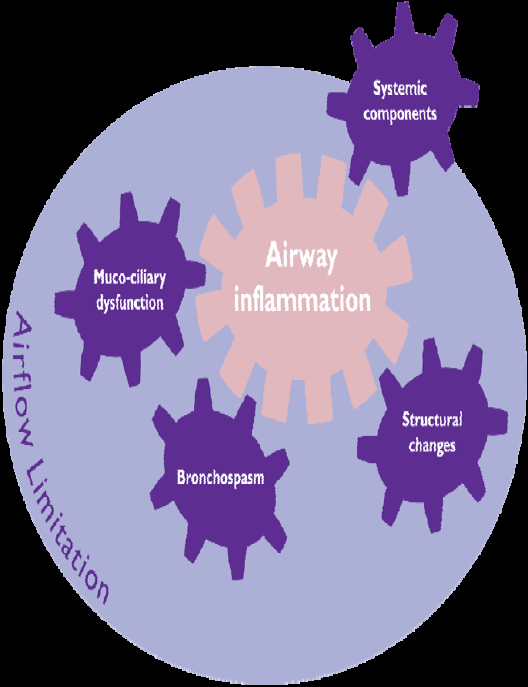 DISFUNCION MUCOCILIAR EN EPOC
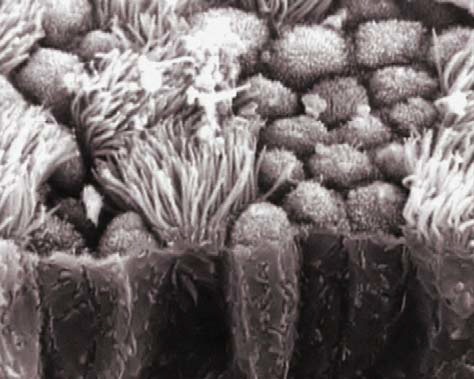 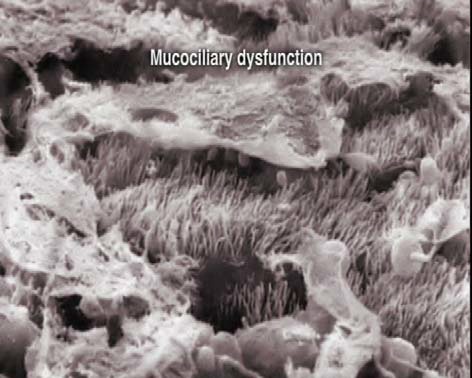 FISIOPATOLOGIA DE LA EPOC
Cambios Estructurales 


Destrucción Alveolar 
Hiperplasia Epitelial 
Hipertrofia Glandular
Metaplasia
Fibrosis
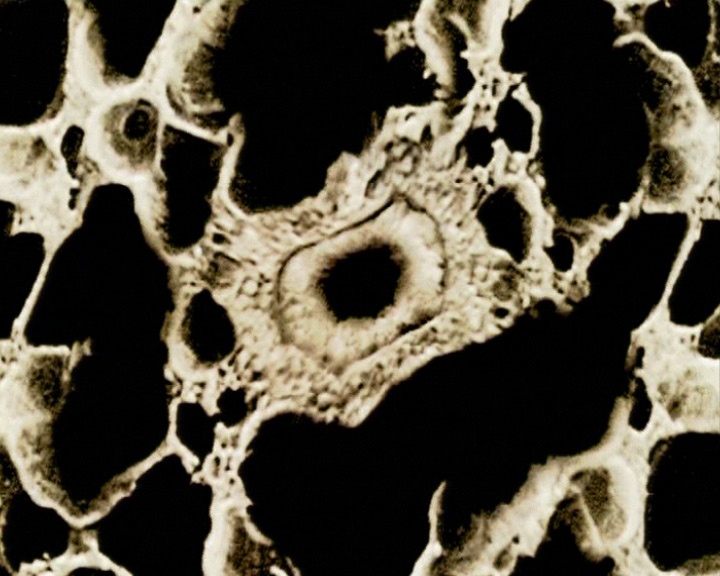 INFLAMACION EN ASMA Y EPOC
MECANISMOS DE DEFENSA E         INFLAMACION BRONQUIAL
Cuando las noxas externas alcanzan el epitelio, son captadas y destruídas por la respuesta inmune innata inespecífica responsable de la inflamación.
Esto significa que han sobrepasado las barreras mecánicas (Vías aéreas superiores), físicas (epitelio respiratorio intacto revestido de moco) y humoral IgA secretoria.
El aire se filtra de impurezas, se calienta, se humedece y es examinado químicamente para hallar sustancias que pueden irritar el tracto respiratorio inferior. 
Las vibrisas sirven como primer filtro para examinar las partículas aéreas que penetran. 
 Los cornetes, sirven como pantallas que aportan una superficie amplia cubierta de mucosa por la que el aire debe pasar antes de llegar a la faringe.
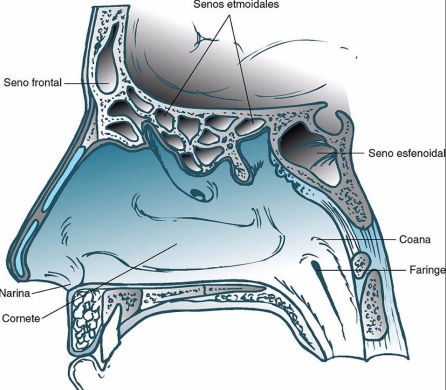 ANATOMIA PULMON NORMAL
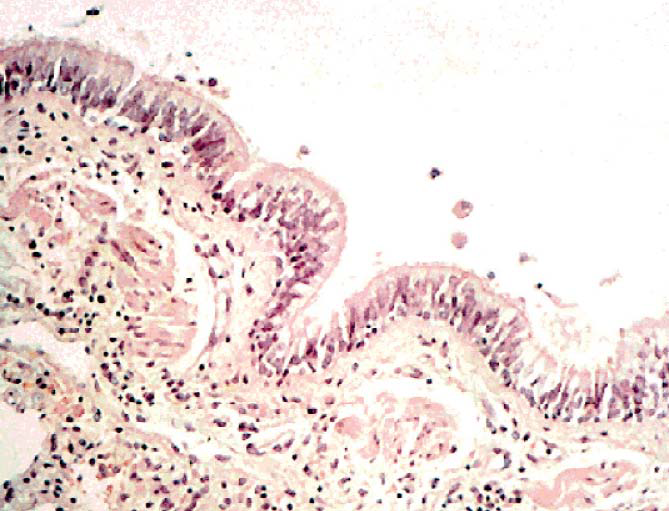 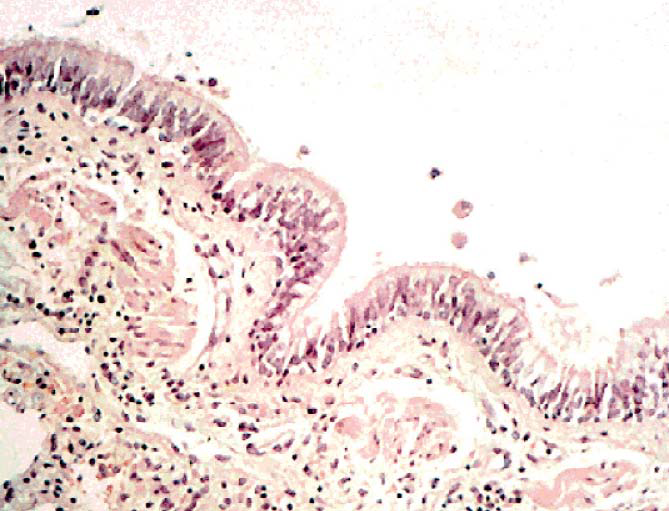 INFLAMACION
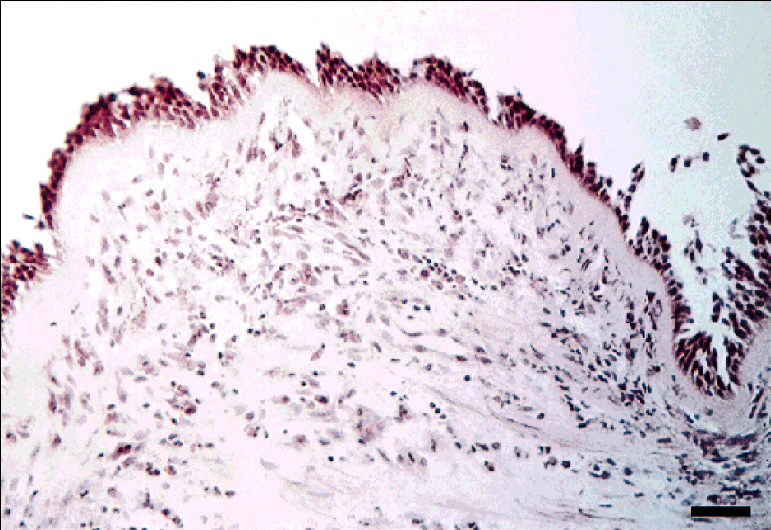 VIRUS Y BACTERIAS
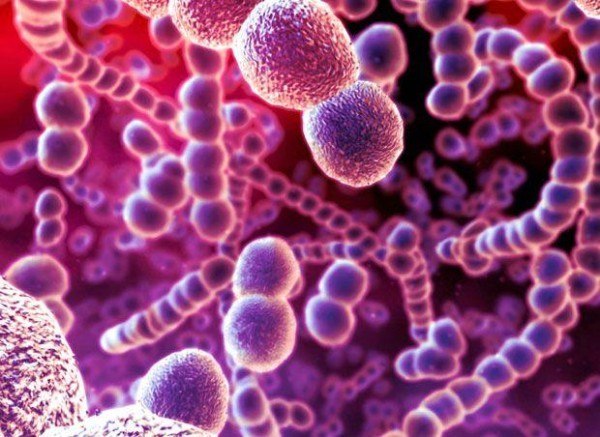 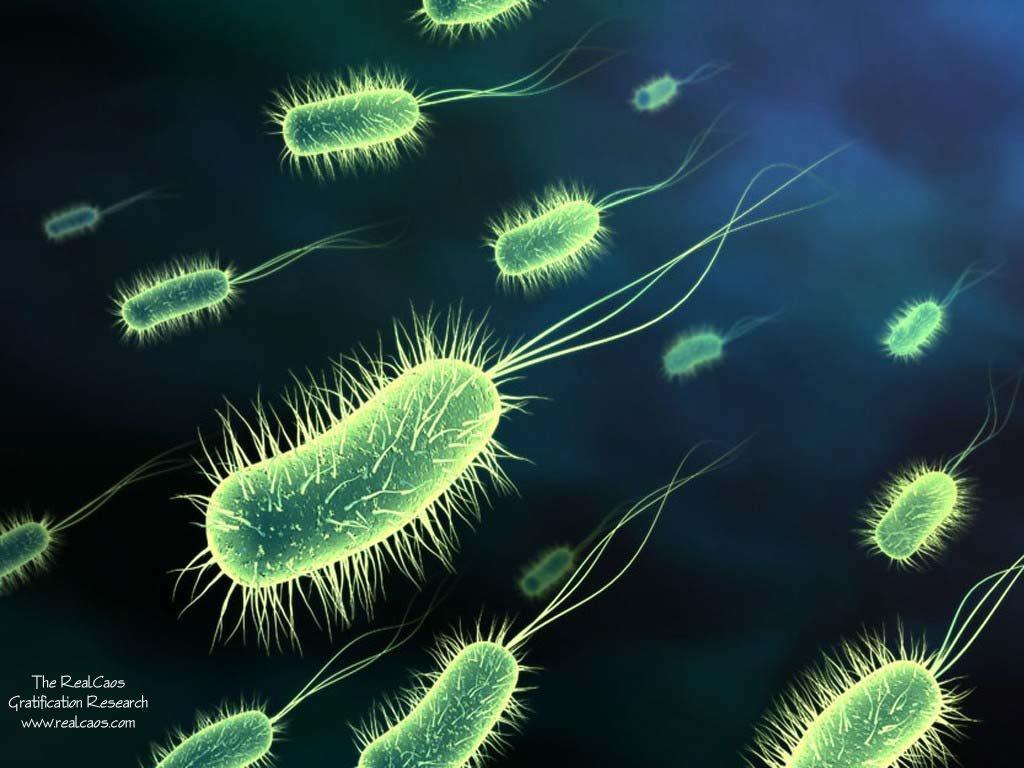 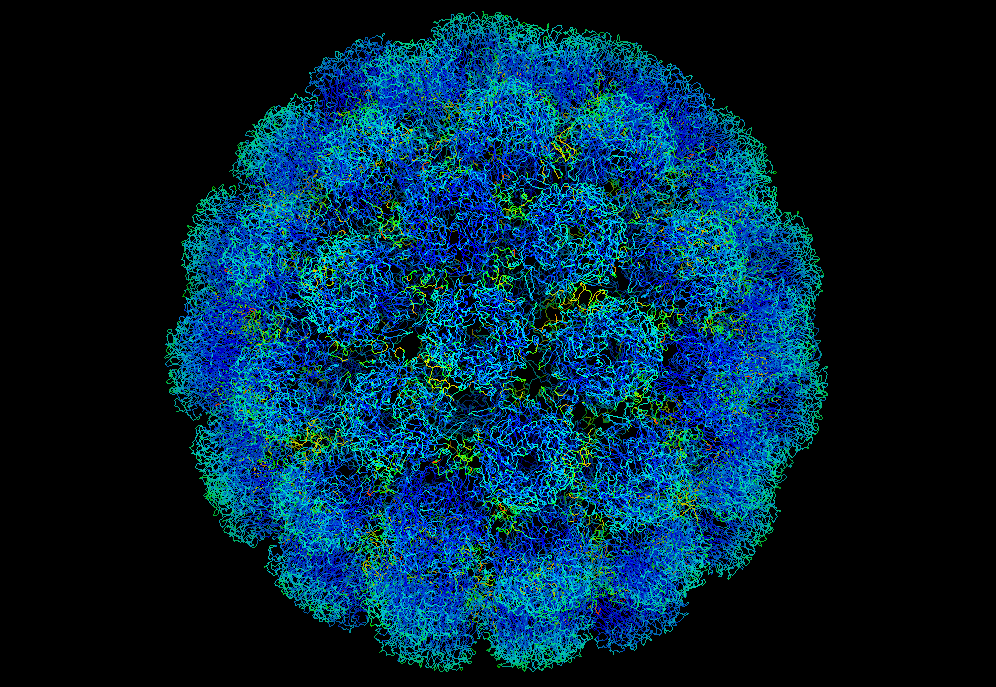 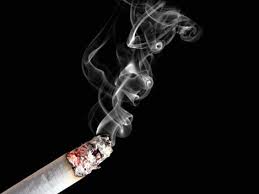 HUMO DEL CIGARRILLO
EL HUMO DE TABACO
El humo del cigarrillo constituye la mayor fuente de moléculas oxidantes que pueden ingresar al pulmón. 
La nicotina exacerba los procesos oxidativos
El estrés oxidativo conduce al daño celular activando la apoptosis de las células endoteliales y leucocitos
Los Mecanismos  Antiproteasas       
               Alfa 1 antitripsina
               Inhibidor leucoproteasa secretoria        
             
Los Mecanismos  Antioxidantes
             Glutation  
                Enzimas: Superóxido Dismutasa                   
                               Catalasa
BALANCE       PROTEASAS/ANTIPROTEASAS      OXIDANTES/ANTIOXIDANTES
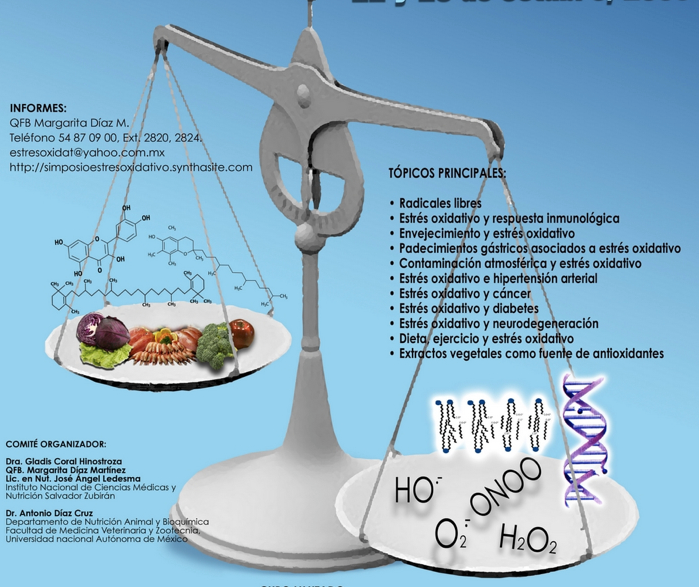 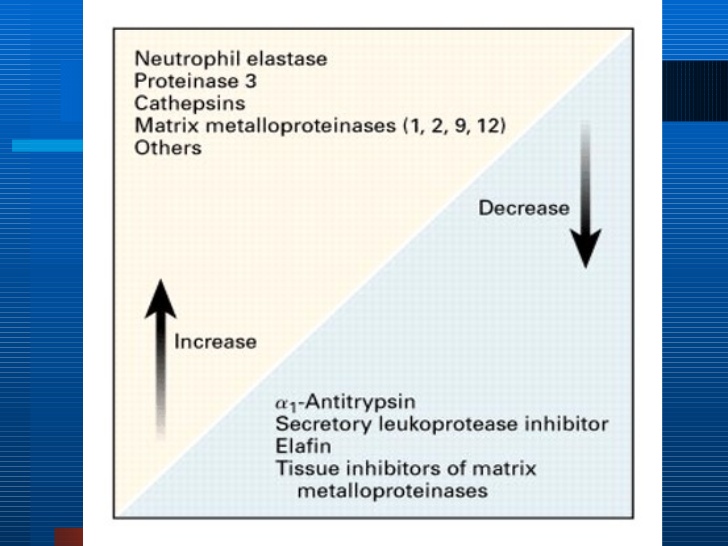 EL HUMO DEL TABACO
Es un inductor de niveles altos de IgE sérica, al comparar su nivel en poblaciones fumadoras y no fumadoras.
También este agente inhalante se ha asociado a eosinofilia.
En modelo animal aumenta la sensibilización a alergenos.
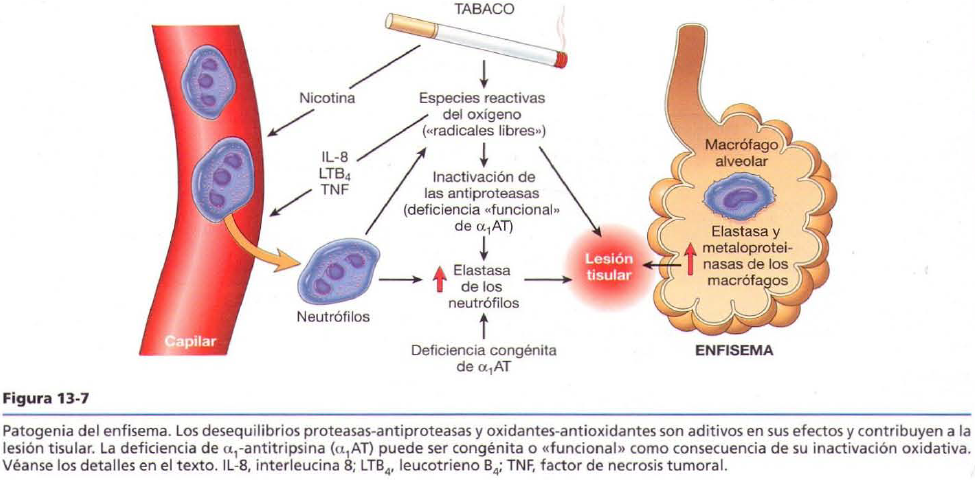 FISIOPATOLOGIA
La hiperinflación pulmonar es la principal responsable de la disnea y limitación de la actividad física  ya que produce disfunción de la musculatura respiratoria, con compromiso del intercambio gaseoso y aumento del trabajo respiratorio. 
El proceso patológico ocurre cuando el paciente comienza a inspirar antes de que termine de espirar completamente, con lo que va atrapando aire con cada sucesivo ciclo respiratorio. 
No se alcanza el mismo volumen de equilibrio del ciclo anterior Capacidad Funcional Residual (CRF), sino que va quedando una presión positiva al final de la espiración.
PREVENCION
Resulta imprescindible la prevención y el diagnostico precoz
La EPOC tiene una fase subclínica prolongada, pero una vez que aparecen los síntomas, se desarrolla un curso progresivo de disnea y alteración del intercambio gaseoso. Finalmente los pacientes fallecen de insuficiencia respiratoria, cáncer pulmonar o de enfermedad coronaria.
Se debe evitar la adicción tabáquica y/o proceder a su pronto tratamiento.
DIAGNOSTICO
HISTORIA CLINICA
RX. TORAX (Frente y Perfil)
T.C.
ESPIROMETRIA COMPUTARIZADA C/CURVA FLUJO VOLUMEN 
GASOMETRIA ARTERIAL
TEST DE MARCHA DE LOS 6’
VOLUMENES PULMONARES
TEST DE EJERCICIO CARDIOPULMONAR
DOSAJE de Alfa 1 Antitripsina
ESCALA DE DISNEA MEDICAL         RESEARCH COUNCIL (MMRC)
0/ Sin disnea exceptuando en ejercicio muy   
       intenso.
1/ Disnea al caminar rápido o al subir una       
       pendiente.
2/ Camina más lento que personas de la misma  
       edad por disnea o debe detenerse para
       “recuperar el aliento” al caminar a su propio   
        paso en plano.
3/ Se detiene a “recuperar el aliento” después de  
       caminar 100 metros o después de un par de   
       minutos en plano.
4/ Demasiado cansado o disneico para salir de su  
       hogar o disnea al vestirse o desvestirse
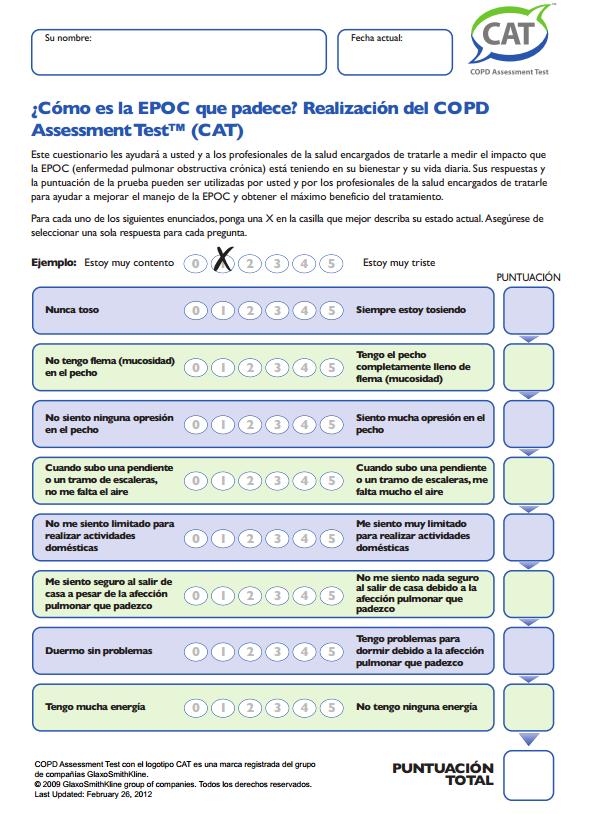 ENFISEMA
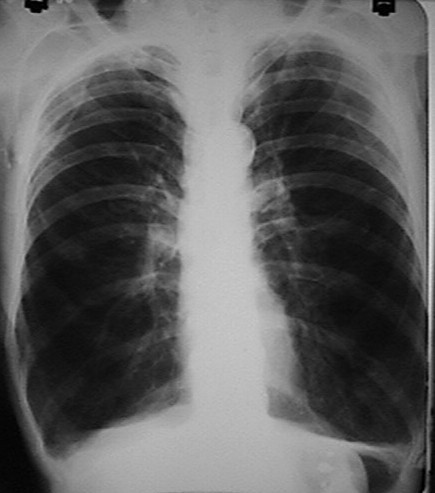 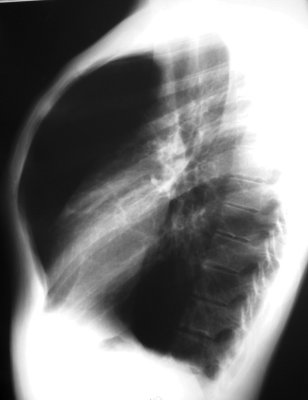 ENFISEMA - CLASIFICACION
CENTROLOBULILLAR: Se caracteriza porque el área afectada está en el lobulillo proximal, en especial por destrucción de los bronquiolos respiratorios y dilatación de los lóbulos superiores sin afectar a los alvéolos distales. Representa el 95% de los casos de enfisema y la principal manifestación en los fumadores asociándose comúnmente con una bronquitis crónica.
PANACINAR: Es la forma más comúnmente asociada a una deficiencia de alfa 1 antitripsina y se caracteriza por involucrar al extremo ciego de los alvéolos de manera homogénea, mas que a los bronquiolos respiratorios y acompañado de los característicos cambios destructivos. Es más frecuente en la base de los pulmones.
PARASEPTAL: Interesa prevalentemente a la parte periférica del lobulillo, vecina a la pleura creando grandes espacios aéreos en la región interlobulillar. Es más frecuente en el ápice pulmonar que en las bases y ocasionalmente se asocia con neumotórax espontáneo.
PARACICATRIZAL: Compromiso irregular del ácino implicado
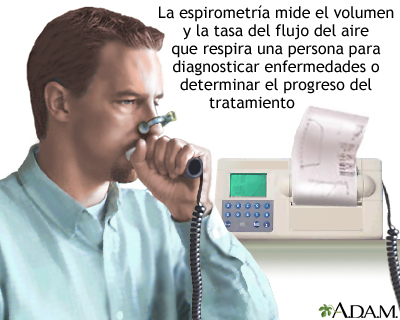 CURVA FLUJO/VOLUMEN
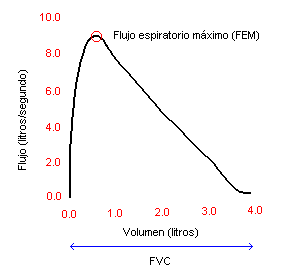 ESPIROMETRIA / PICO FLUJO
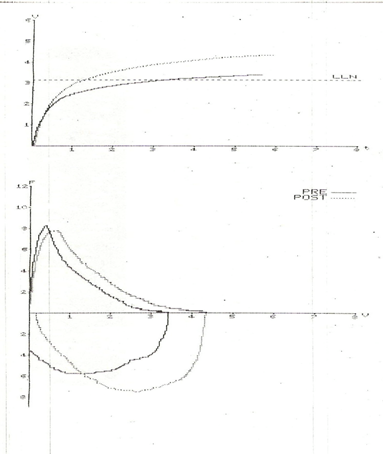 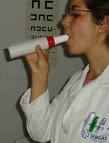 ÍNDICE BODE:Índice de Masa Corporal, Grado de Obstrucción al flujo aéreo, Disnea y Capacidad de Ejercicio
PUNTOS EN INDICE BODE
VARIABLE
VEF1 (%)

Distancia en Caminata de 6 minutos

Puntaje Disnea MMRC

Índice Masa Corporal
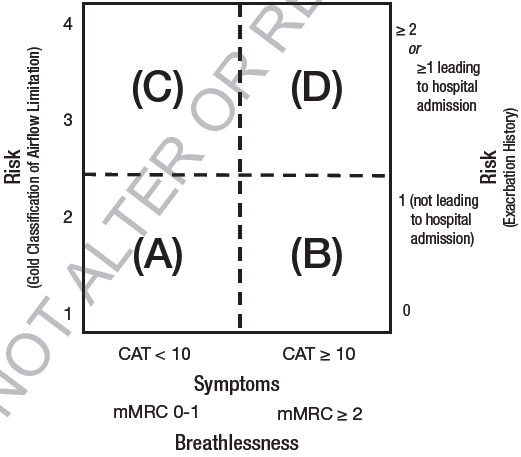 EPOC - FENOTIPOS
Del análisis de los estudios existentes se propuso la idea de definir tres fenotipos distintos con repercusión clínica, pronóstica y terapéutica:
“enfisema-hiperinsuflado” 
“overlap” o mixto EPOC/Asma  
“ fenotipo agudizador” 
                                            
                            Dr. Marc Miravitlles. Junio 2011 - SEPAR
OBJETIVOS DEL TRATAMIENTO
EVITAR LA PROGRESION DE LA ENFERMEDAD
REDUCIR LA SINTOMATOLOGIA
MEJORAR LA TOLERANCIA AL EJERCICIO
MEJORAR LA CALIDAD DE VIDA
PREVENIR Y TRATAR LAS COMPLICACIONES Y LAS EXACERBACIONES
REDUCIR LA MORTALIDAD
EQUIPO DE SALUD
MEDICO NEUMONOLOGO
MEDICO CARDIOLOGO/CLINICO/CIRUJANO
KINESIOLOGO
NUTRICIONISTA
PSICOLOGO
TECNICO
ENFERMERA
PROFESOR DE EDUCACION FISICA
TRATAMIENTO
EDUCACIÓN
CESACIÓN TABÁQUICA
TRATAMIENTO PREVENTIVO
TRATAMIENTO FARMACOLÓGICO
OXIGENOTERAPIA
TRATAMIENTO QUIRÚRGICO
REHABILITACIÓN
¡MUCHAS GRACIAS
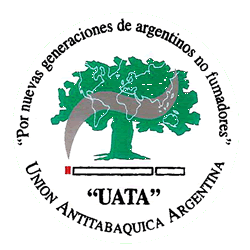 POR SU ATENCION!